Исследовательская работа по теме: «Можно ли считать мир геометрически правильным?»
 



 
2021 г
Актуальность: Данная работа даёт возможность посмотреть на наш мир по иному, увидеть красоту геометрии в жизни человека, в окружающей нас природе, поэтому она актуальна.
   Цель проекта: Выявление в повседневной жизни и в природе примеров, доказывающих геометрическую правильность мира.
   Задачи: 
1. Изучить специальную литературу по теме исследования
2. Оценить красоту геометрии в природе и архитектуре
3. Обобщить материалы работы
Египетские пирамиды
Великие учёные математики:
Евклид Александрийский                                      Рене Декарт 
       (325−265 лет до н. э)                                           (1596−1650)
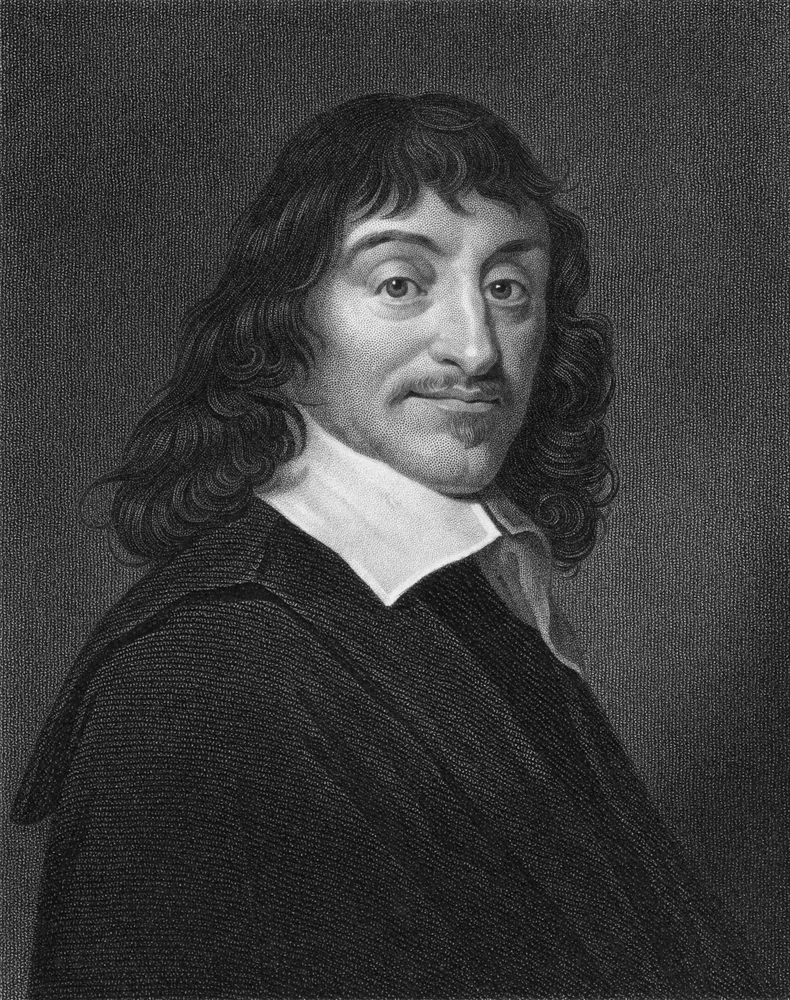 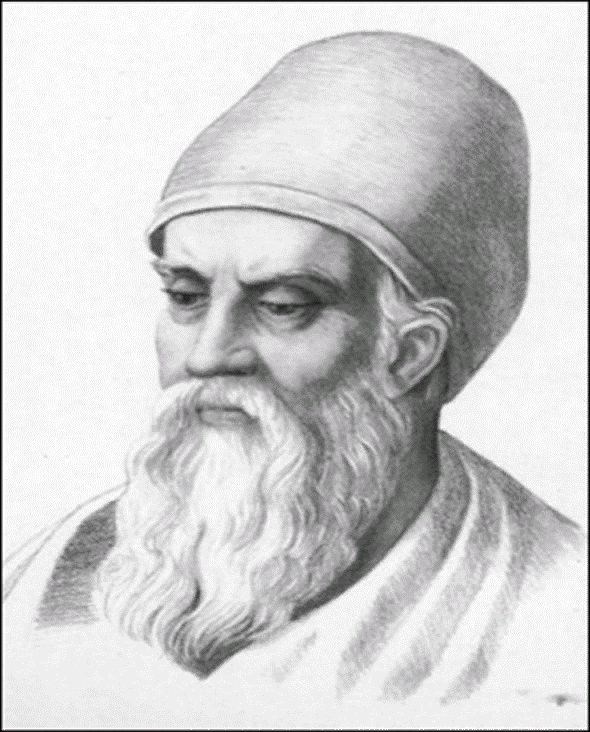 Великие учёные математики:
Пифагор                                      Карл Фридрих Гаусс
 (569−475 лет до н. э.)                                    (1777−1855)
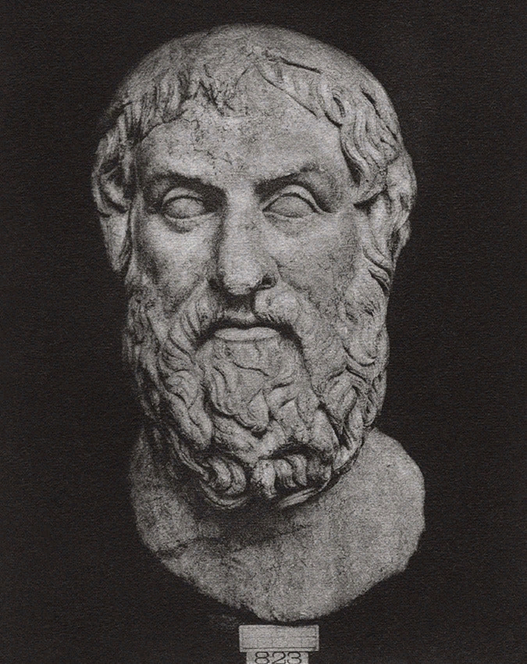 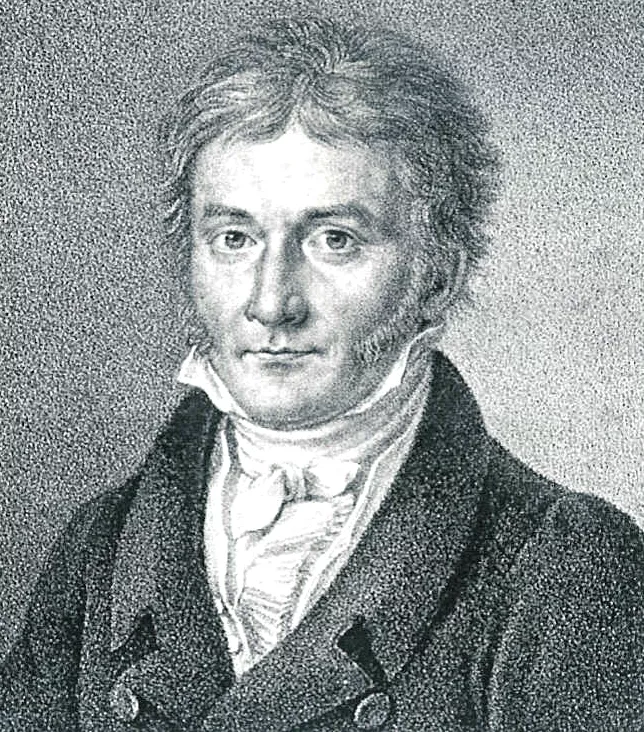 Значение геометрии в XXI веке
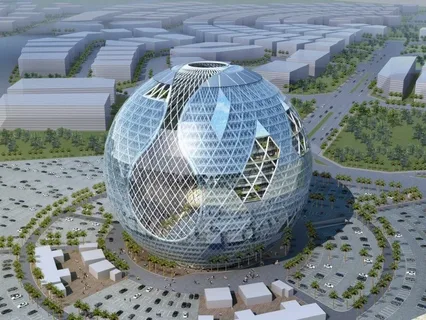 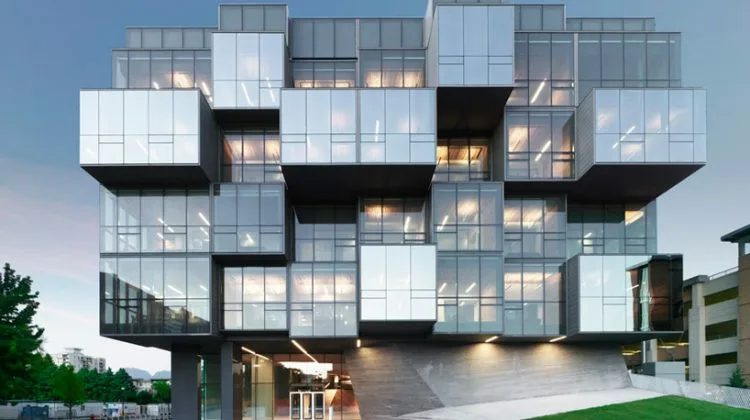 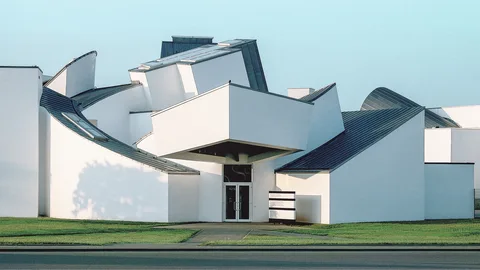 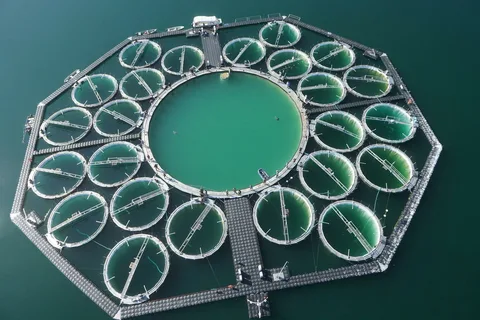 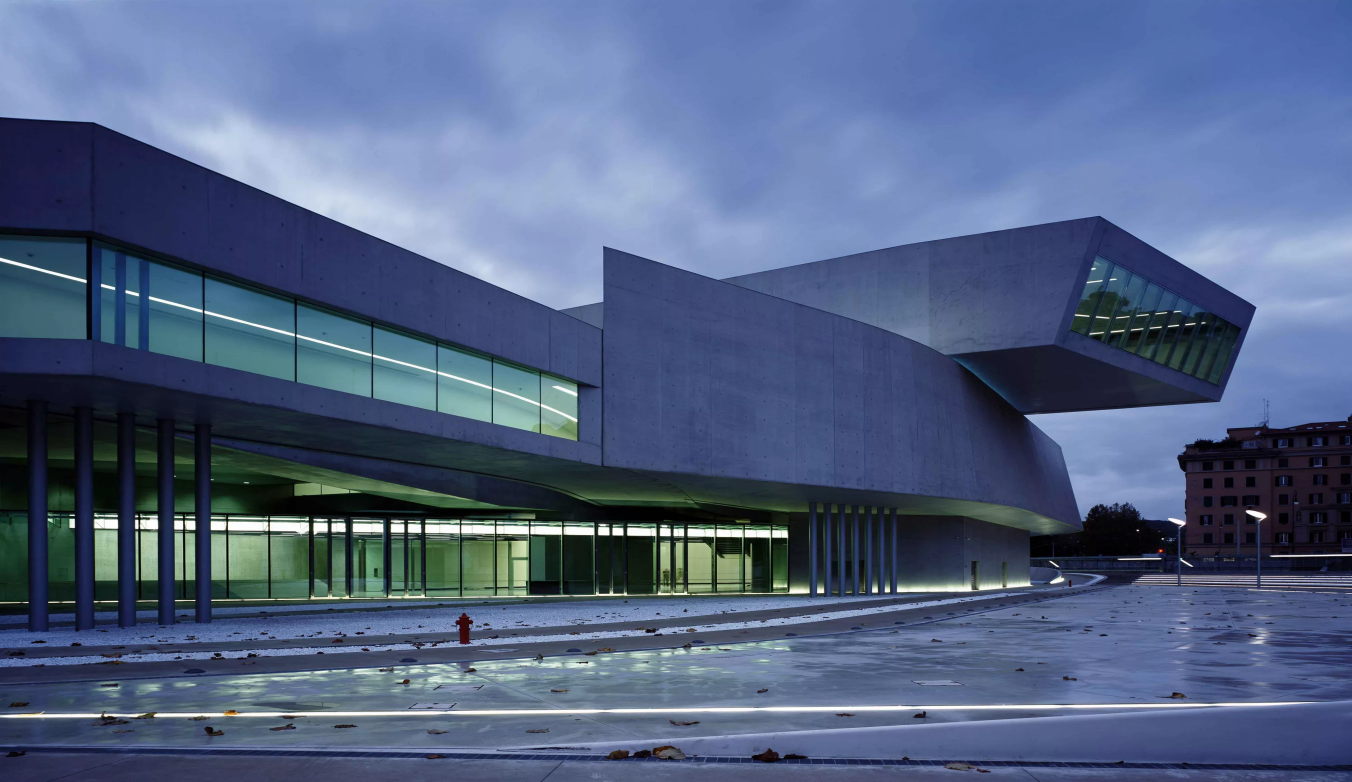 Геометрия в повседневной жизни
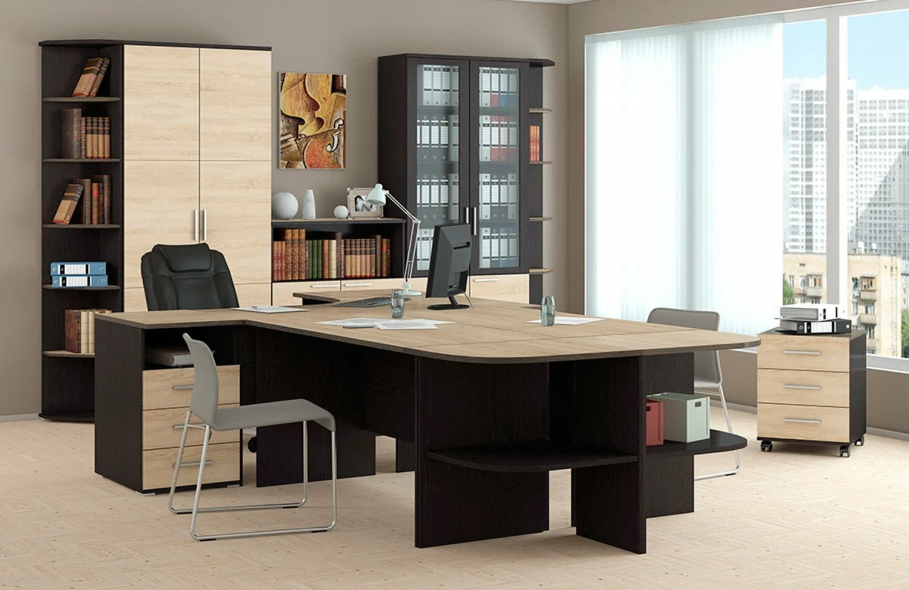 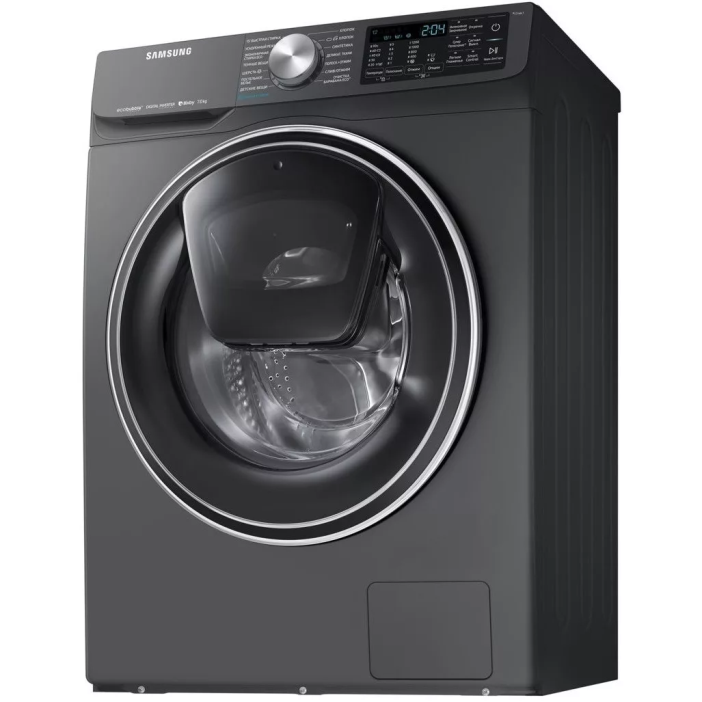 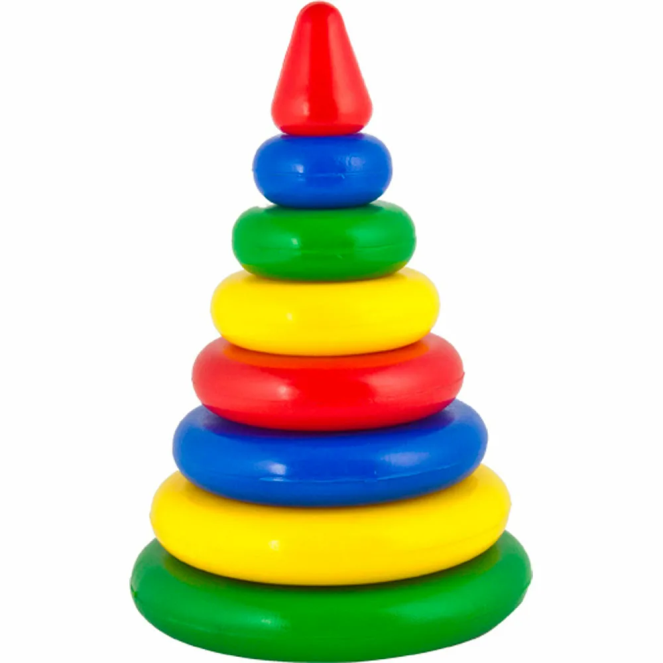 Спасибо за внимание